Filtracja sygnałów (03)
Filtracja sygnałów - transmitancja
Elektrotechnika teoretyczna – podstawy
Związki napięcie – prąd
Prawa Kirchoffa
Wyznaczanie transmitancji – wymuszenie wykładnicze
Wyznaczanie transmitancji – przekształcenie Laplace’a
Wymuszenie harmoniczne
Filtry idealne - klasyfikacja 
Filtracja sygnałów – szereg Fouriera (przykład)
Filtracja sygnałów – przekształcenie Fouriera (przykład)
Filtracja sygnałów – splot w dziedzinie czasu (przykład)
Podsumowanie
„Sygnały i systemy” Zdzisław Papir
Filtracja sygnałów w SLS ≡ RLC
SLS≡RLC
H(s)
(SLS = System Liniowy i Stacjonarny zbudowany z elementów R, L, C)
SLS≡RLC
H(s)
Opis procesu filtracji (przetwarzania) sygnału x(t) w SLS wymaga wyznaczenia transmitancji  H(s), która zależy od wewnętrznej budowy SLS (z elementów R,L,C).
Podstawowy sposób wyznaczenia transmitancji polega na znalezieniu zwyczaj-nych równań różniczkowych (ZRR) opisujących SLS ≡ RLC (wyjście y(t) w funkcji wejścia x(t)), a następnie ich „rozwiązaniu” przez podstawienie x(t) = est orazy(t) = H(s)est. (metoda #1)
Ta metoda istotnie upraszcza się, gdy do ZRR      zastosujemy przekształcenie Laplace’a, a elementy RLC od razu zastąpimy ich transmitancjami (metoda #2). To podejście jest polecane przy skomplikowanej budowie układu RLC.
Elektrotechnika teoretyczna - podstawy
H(s)  = ?
L
R
C
Sygnał wejściowy
x(t)
Sygnał wejściowy
y(t)
Dowolna sieć (połączenie)elementów RLC ≡ SLS
Przy układaniu zwyczajnych równań różniczkowych (ZRR) opisujących SLS ≡ RLC korzystamy z poniższych twierdzeń elektrotechniki:
 związki napięcie-prąd (N-P) dla elementów R, L, C,
 prądowe prawo Kirchoffa (PPK),
 napięciowe prawo Kirchoffa (NPK).
3
„Sygnały i systemy” Zdzisław Papir
Związki napięcie-prąd (N–P)dla elementów RLC
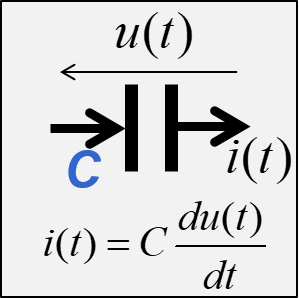 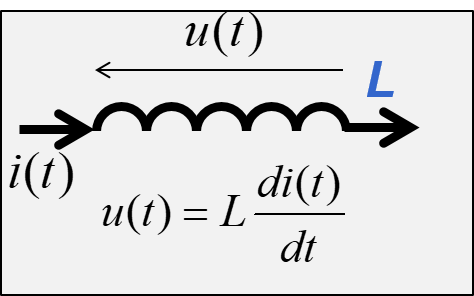 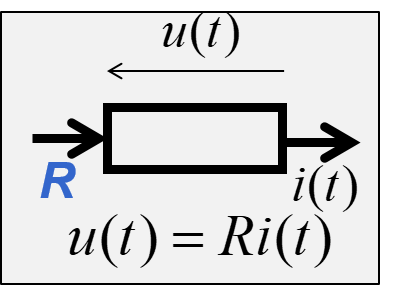 Impedancje (transmitancje) prąd → napięcie dla elementów RLC
odpowiedź (napięcie) na wymuszenie wykładnicze
=
wymuszenie wykładnicze (prąd)
L
R
C
4
„Sygnały i systemy” Zdzisław Papir
Prawa Kirchoffa dla układów RLC
v(t)
ŹN
Napięciowe prawo Kirchoffa
ŹP
i(t)
Prądowe prawo Kirchoffa
Dowolny element RLC
Układ RLC (przykład)
ŹP – źródło prądowe wymuszające zadany przebieg prądu i(t)
ŹN – źródło napięciowe wymuszające zadany przebieg napięcia v(t)
5
„Sygnały i systemy” Zdzisław Papir
Prądowe prawo Kirchhoffa (PPK)
Dla węzła obwodu elektrycznego suma algebraiczna natężeń prądów wpływających (–) i wypływających (+) jest równa zeru (znak prądu wynika z przyjętej konwencji).

Suma natężeń prądów wpływających do węzła jest równa sumie natężeń prądów wypływających z tego węzła.
6
„Sygnały i systemy” Zdzisław Papir
Napięciowe prawo Kirchhoffa (NPK)
Algebraiczna suma spadków napięcia wewnątrz zamkniętego obwodu jest równa zero.
ŹN
7
„Sygnały i systemy” Zdzisław Papir
R
C
Metoda #1 – filtr RC – transmitancja
i(t)
u(t)
x(t)
y(t)
i(t)
i(t)
N-P(R)
N-P(C)
8
„Sygnały i systemy” Zdzisław Papir
Filtr preemfazy (metoda #1) - transmitancja
C
R
x(t)
y(t)
r << R
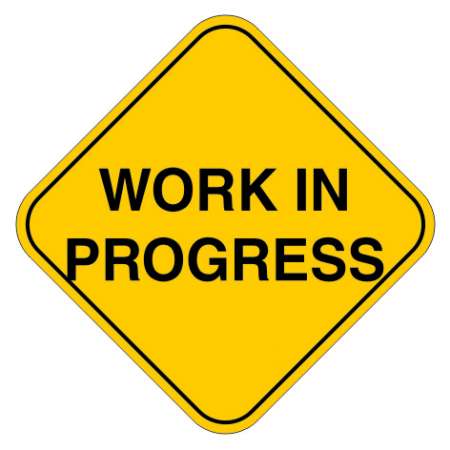 9
„Sygnały i systemy” Zdzisław Papir
Filtr preemfazy – transmitancja (metoda #1)
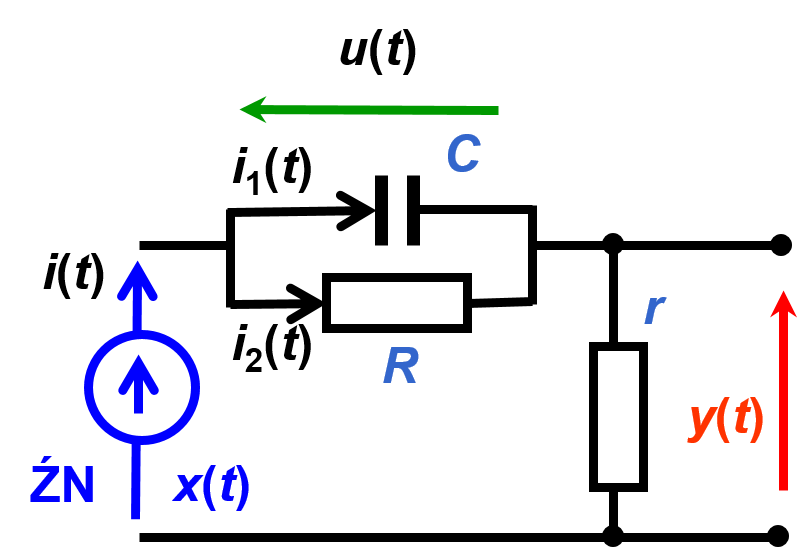 N-P (R, C)
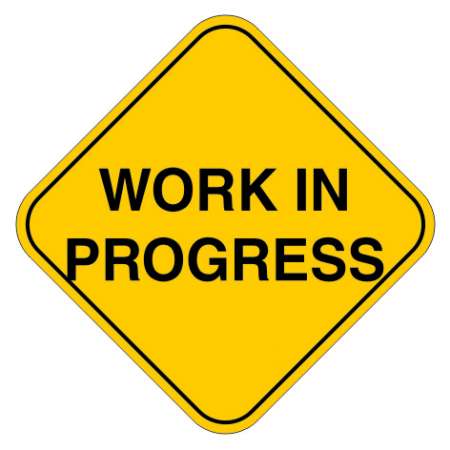 10
„Sygnały i systemy” Zdzisław Papir
Metoda #2 – przekształcenie Laplace’a
Intrygująca właściwość przekształcenia Laplace’a:
W dalszym ciągu zakładamy zerowewarunki początkowe x(0) = 0.
Sygnał zostaje zastąpionytransformatą Laplace’a.
Różniczkowanie x(n)(t) zostajezastąpione mnożeniem snX(s).
Układ równań różniczkowychzostaje zastąpiony układemrównań algebraicznych.
11
„Sygnały i systemy” Zdzisław Papir
Metoda #2 – filtr RC – transmitancja
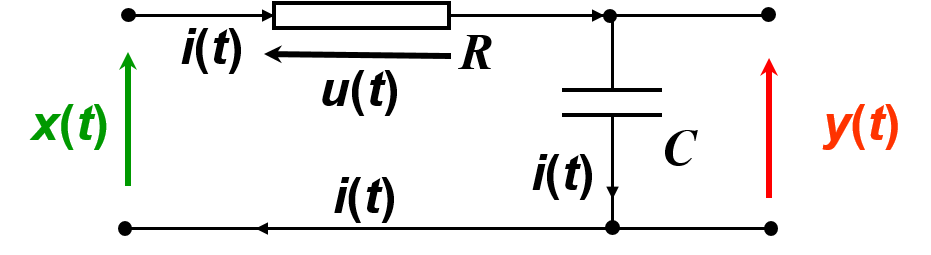 Sygnały zastępujemy transformatami,a elementy RLC impedancjami.
N-P(R)
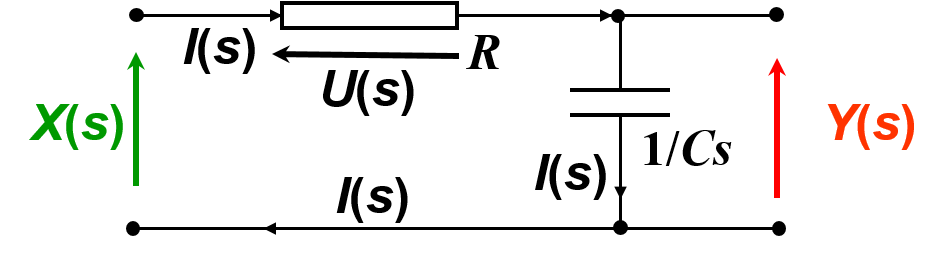 N-P(C)
12
„Sygnały i systemy” Zdzisław Papir
Filtr preemfazy – transmitancja (metoda #2)
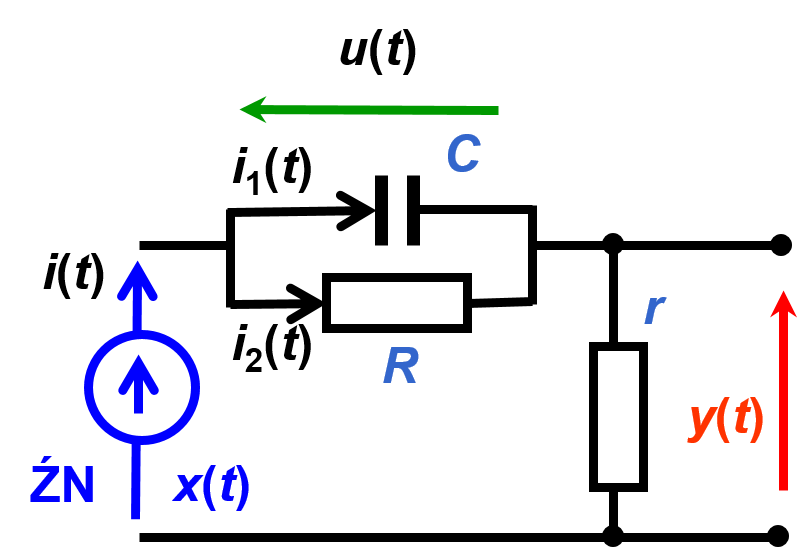 1/Cs
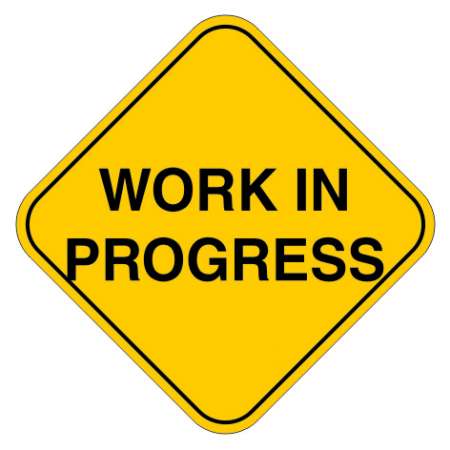 Sygnały zastępujemy transformatami,a elementy RLC impedancjami.
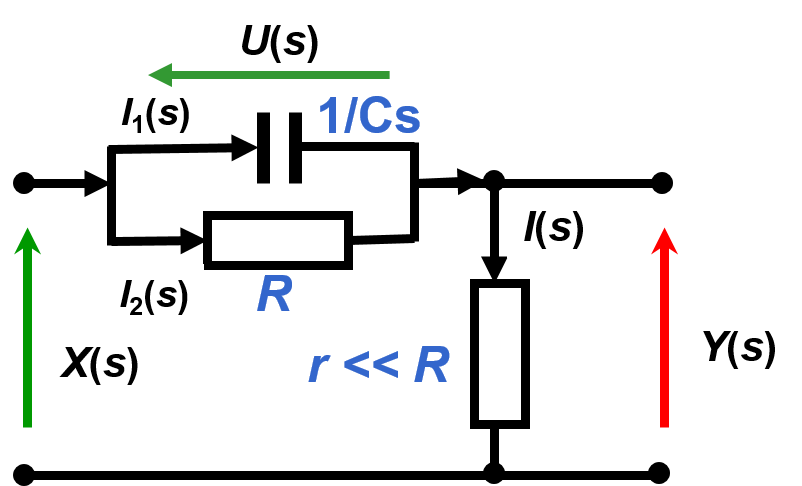 13
Metoda #2 – przekształcenie Laplace’a
Metoda #1 x(t) = est
SLS≡RLC
H(s) = ?
Metoda #2 L{x(t)} = X(s), L{y(t)} = Y(s)
WNIOSEK
Transformata L lub F  sygnału wyjściowego filtrujest równa iloczynowi transmitancji filtrui transformacie L  lub F sygnału wejściowego filtru.
„Sygnały i systemy” Zdzisław Papir
Wymuszenie harmoniczne
H(s:=j)
Układ RLC nie zmienia częstotliwości wymuszenia harmonicznego, natomiast modyfikuje jego amplitudę i fazę stosownie do wartości cha-k a-cz i f-cz.
15
„Sygnały i systemy” Zdzisław Papir
Filtr dolnoprzepustowy RC
R
x(t)
y(t)
1/Cs
16
„Sygnały i systemy” Zdzisław Papir
Cha-ki a-cz w układzie log-log
(dolnoprzepustowy filtr RC)
0
10
-1
10
-2
10
-3
10
-4
10
-1
0
1
2
10
10
10
10
Cha-ka a-cz log-log filtru dolnoprzepustowego
17
„Sygnały i systemy” Zdzisław Papir
decybel [dB] i dekada [dek]
Dwie częstotliwości f1, f2 są oddalone o 1 dek
jeżeli f1/f2 = 10, a więc f [Hz]   log10f [dek]
f2 = 1 MHz, f1 = 10 MHz
Odstęp poziomu (mocy) dwóch sygnałów P1, P2wynosi 1 Bel (lub 10 decyBel) jeżeli P1/P2 = 10.
P1/P2 = 10  log10P1/P2 = 1 B lub 10log10P1/P2 = 10 dB
10log10S/N = SNR [dB]
Signal to Noise Ratio – odstęp sygnał-szum
18
„Sygnały i systemy” Zdzisław Papir
1/Cs
R
x(t)
y(t)
r << R
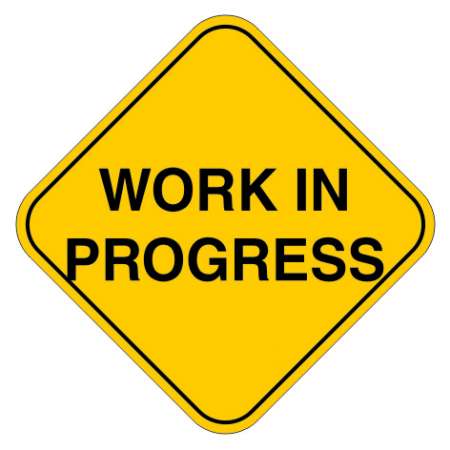 Filtr preemfazy
19
„Sygnały i systemy” Zdzisław Papir
Filtr preemfazy (cha-ka a-cz)
0
10
Cha-ka a-cz
20log10H(f) [dB]
-1
10
Filtr preemfazy
f2/f1 = 100 = 2 dek
Asymptotyczna cha-ka a-cz
-2
10
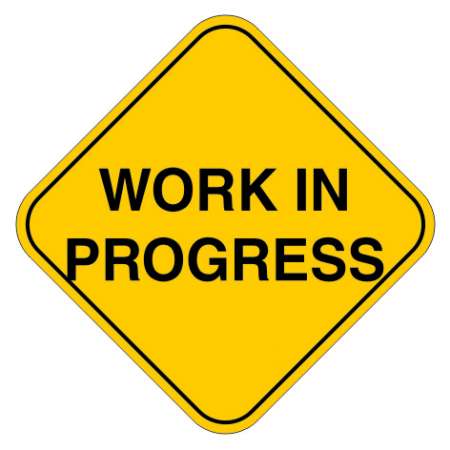 0
1
2
3
4
10
10
10
10
10
f1
f2
log10f [dek]
Cha-ka a-cz log-log
Filtr preemfazy
20
„Sygnały i systemy” Zdzisław Papir
Filtry idealne – klasyfikacja
Filtry RLC służą do kształtowania widma sygnału,w szczególności:
 tłumią niepożądane częstotliwości i/lub
 uwypuklają pożądane częstotliwości.
Rodzaje filtrów idealnych:
Filtr górno-przepustowy (FGP)
f [Hz]
f [Hz]
Oryginalnewidmo sygnału
Filtr dolno-przepustowy (FDP)
f [Hz]
f [Hz]
Filtrz emfazą
f [Hz]
f [Hz]
Dwie właściwości filtrów idealnych:
 idealnie strome zbocza
 pełne tłumienie częstotliwości
Zgodnie z kryterium Paleya-Wienera filtry nieidealne RLCnie posiadają tych właściwości.
Filtr z pasmemzaporowym
Filtr pasmowo-|przepustowy (FPP)
21
„Sygnały i systemy” Zdzisław Papir
Filtracja sygnałów – szereg Fouriera(przykład)
Szereg Fouriera sygnału wyjściowego y(t)
22
„Sygnały i systemy” Zdzisław Papir
Sygnał piłokształtny (okresT)
1
0.9
0.8
0.7
0.6
0.5
0.4
0.3
0.2
0.1
0
0
0.5
1
1.5
2
2.5
3
czas t/T
Filtracja sygnału - przykład
x(t)
23
„Sygnały i systemy” Zdzisław Papir
Sygnał wejściowy & wyjściowyszeregi Fouriera
24
„Sygnały i systemy” Zdzisław Papir
Sygnał wyjściowy FDP
1
0.8
0.6
0.4
0.2
0
0
0.5
1
1.5
2
2.5
3
3.5
czas t/T
Sygnał wyjściowy y(t) (fb/f0 = 9)
fb/f0 = 9
25
„Sygnały i systemy” Zdzisław Papir
Sygnał wyjściowy FDP
1
0.9
0.8
0.7
0.6
0.5
0.4
0.3
0.2
0.1
0
0.5
1
1.5
2
2.5
3
3.5
czas t/T
Sygnał wyjściowy y(t) (fb/f0 = 3)
fb/f0 = 3
26
„Sygnały i systemy” Zdzisław Papir
Sygnał wyjściowy FDP
1
0.9
0.8
0.7
0.6
0.5
0.4
0.3
0.2
0
0.5
1
1.5
2
2.5
3
3.5
czas t/T
Sygnał wyjściowy y(t) (fb/f0 = 1)
fb/f0 = 1
27
„Sygnały i systemy” Zdzisław Papir
Sygnał wyjściowy FDP
0.75
0.7
fb/f0 = 1/3
0.65
0.6
0.55
0.5
0.45
0.4
0
0.5
1
1.5
2
2.5
3
3.5
czas t/T
Sygnał wyjściowy y(t) (fb/f0 = 1/3)
28
„Sygnały i systemy” Zdzisław Papir
Filtracja sygnałów -przekształcenie Fouriera (przykład)
Transformata Fouriera sygnału y(t)
Transformata Fouriera sygnału wyjściowego filtru Y(ω) jestrówna iloczynowi transmitancji filtru H(jω) oraz transformatyFouriera sygnału wejściowego filtru X(ω).
29
„Sygnały i systemy”  Zdzisław Papir
Filtracja sgn(t) – przekształcenie Fouriera
30
„Sygnały i systemy”  Zdzisław Papir
Sinus całkowywłaściwości
1. Sinus całkowy jest funkcja nieparzystą
2. Sinus całkowy w pobliżu zera (x  0)
31
„Sygnały i systemy”  Zdzisław Papir
Sinus całkowywłaściwości
3. Asymptota pozioma (x )
4. Ekstrema lokalne
32
„Sygnały i systemy”  Zdzisław Papir
Filtracja sgn(t) – sygnał wyjściowy
+1
0
-1
33
„Sygnały i systemy”  Zdzisław Papir
Filtracja sgn(t) – czas narastania zbocza
+1
0
tr = 2/W = 1/B
-1
+/W
-/W
Czas narastania zbocza sygnału wyjściowego
jest odwrotnie proporcjonalny do szerokości pasma.
34
„Sygnały i systemy”  Zdzisław Papir
Filtracja sgn(t) – efekt Gibbsa
+1
0
-1
+/W
Maksymalna wartość sygnału wyjściowego nie zależy 
od szerokości pasma (efekt Gibbsa).
35
„Sygnały i systemy”  Zdzisław Papir
Filtracja sygnałów - splot
Operacja splotu w dziedzinie czasu –niełatwa w zrozumieniu –jest zastępowana w dziedzinie częstotliwościprzez zwykłe mnożenie transformat(a wręcz dodawanie transformatw skali logarytmicznej).
Filtracja sygnałów - splot
h(t) – odpowiedźimpulsowa filtru
Sygnał wyjściowy filtru powstaje w wyniku operacjisplotu (w dziedzinie czasu) sygnału wejściowegoi odpowiedzi impulsowej filtru.
37
„Sygnały i systemy”  Zdzisław Papir
Filtracja sygnałów – przykład
(splot)
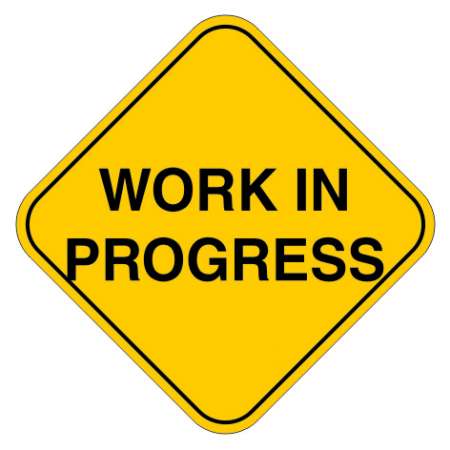 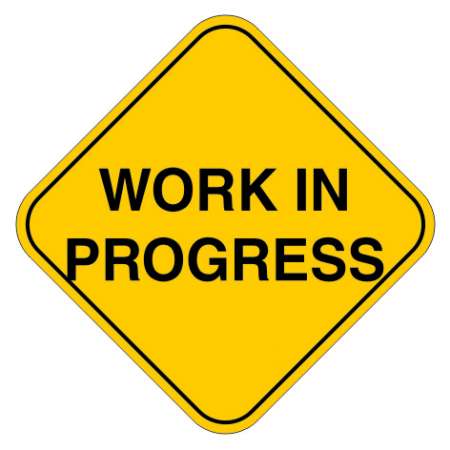 38
„Sygnały i systemy”  Zdzisław Papir
Podsumowanie
Opis filtracji sygnału wymaga dekompozycji sygnału na składowe wykładnicze (szereg Fouriera, przekształcenie Fouriera) oraz znajomości transmitancji SLS (RLC).
Transmitancję filtru RLC otrzymujemy rozwiązując równanie różniczkowe dla RLC dla wymuszenia wykładniczego lub stosując przekształcenie Laplace’a.
Układ RLC nie zmienia częstotliwości wymuszenia harmonicznego, natomiast modyfikuje jego amplitudę i fazę stosownie do wartości cha-k a-cz i f-cz.
Filtrację sygnału w dziedzinie częstotliwości opisuje iloczyn transformat sygnału wejściowego oraz transmitancji filtru.
Filtrację sygnału w dziedzinie czasu opisuje splot sygnału wejściowego oraz odpowiedzi impulsowej filtru.
39
„Sygnały i systemy” Zdzisław Papir